Français
ai et ei – le son « ai »
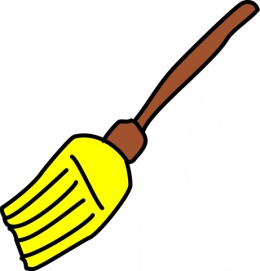 un balai	
un dromadaire	
des madeleines
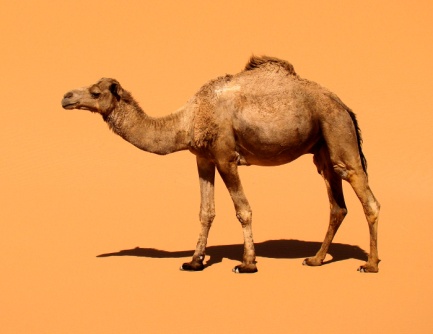 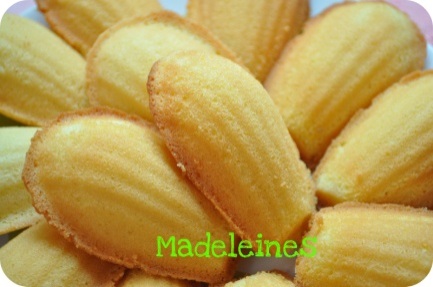 ai et ei – le son « ai »
Cette semaine, avec mon frère, nous avons fait trois dizaines de madeleines. Seize sont au chocolat et les autres à la fraise.
Le quiz du jour Quel est le mot où on entend le son « ai » ?
[Speaker Notes: 72]
Le quiz du jour
[Speaker Notes: 72]
Le quiz du jour
Combien de madeleines ont-ils fait?
[Speaker Notes: 70]
Le quiz du jour
[Speaker Notes: 70]
ai et ei – le son « ai »
Cette semaine, avec mon frère, nous avons fait trois dizaines de madeleines. Seize sont au chocolat et les autres à la fraise.
Le quiz du jour
À quoi sont ces madeleines?
[Speaker Notes: 75]
Le quiz du jour
[Speaker Notes: 75]
ai et ei – le son « ai »
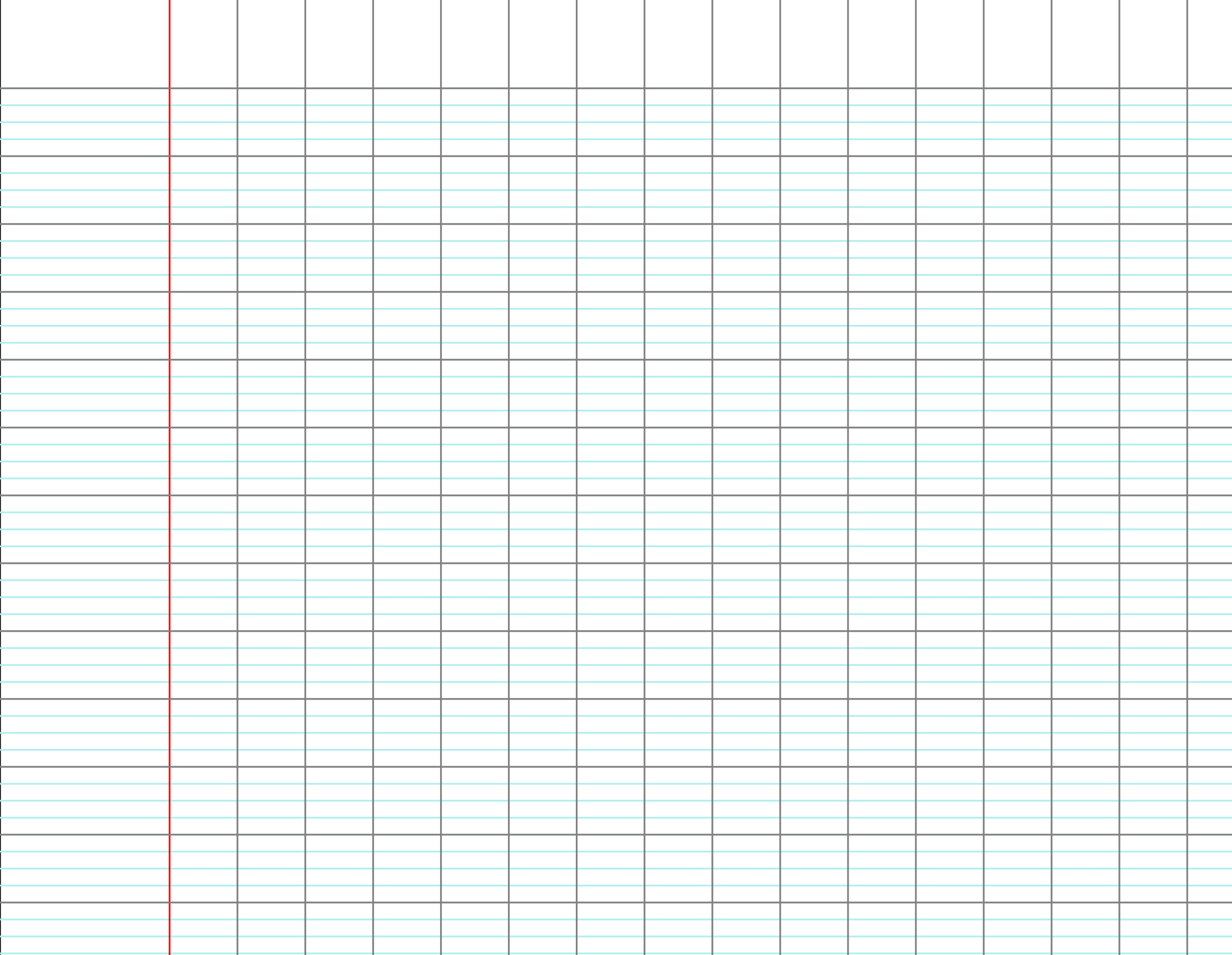 ai et ei – le son « ai »
une plaine		pleine
ai et ei – le son « ai »
une plaine		  pleine
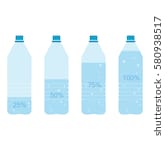 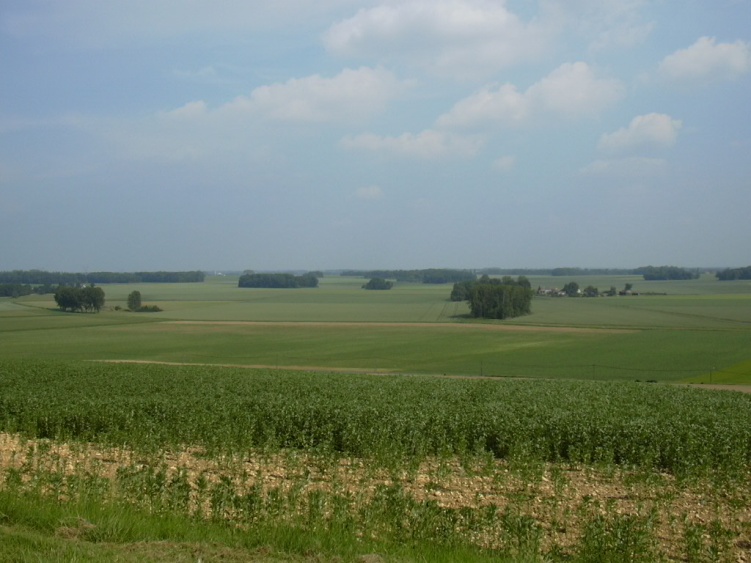 Exercice pour les CE1
Il était une fois l’histoire de la belle reine des neiges qui vivait dans un grand palais. Elle adorait se promener dans son beau traîneau. Elle transformait tout en glace sur son passage, comme l’eau des fontaines, ce qui lui faisait de la peine. Il n’y avait pas d’autres saisons dans ce blanc royaume.
Il était une fois l’histoire de la belle reine des neiges qui vivait dans un grand palais. Elle adorait se promener dans son beau traîneau. Elle transformait tout en glace sur son passage, comme l’eau des fontaines, ce qui lui faisait de la peine. Il n’y avait pas d’autres saisons dans ce blanc royaume.
LES NOMS
fois – histoire – reine – neige – palais – traîneau – glace
passage – eau – fontaine – peine – saison – royaume
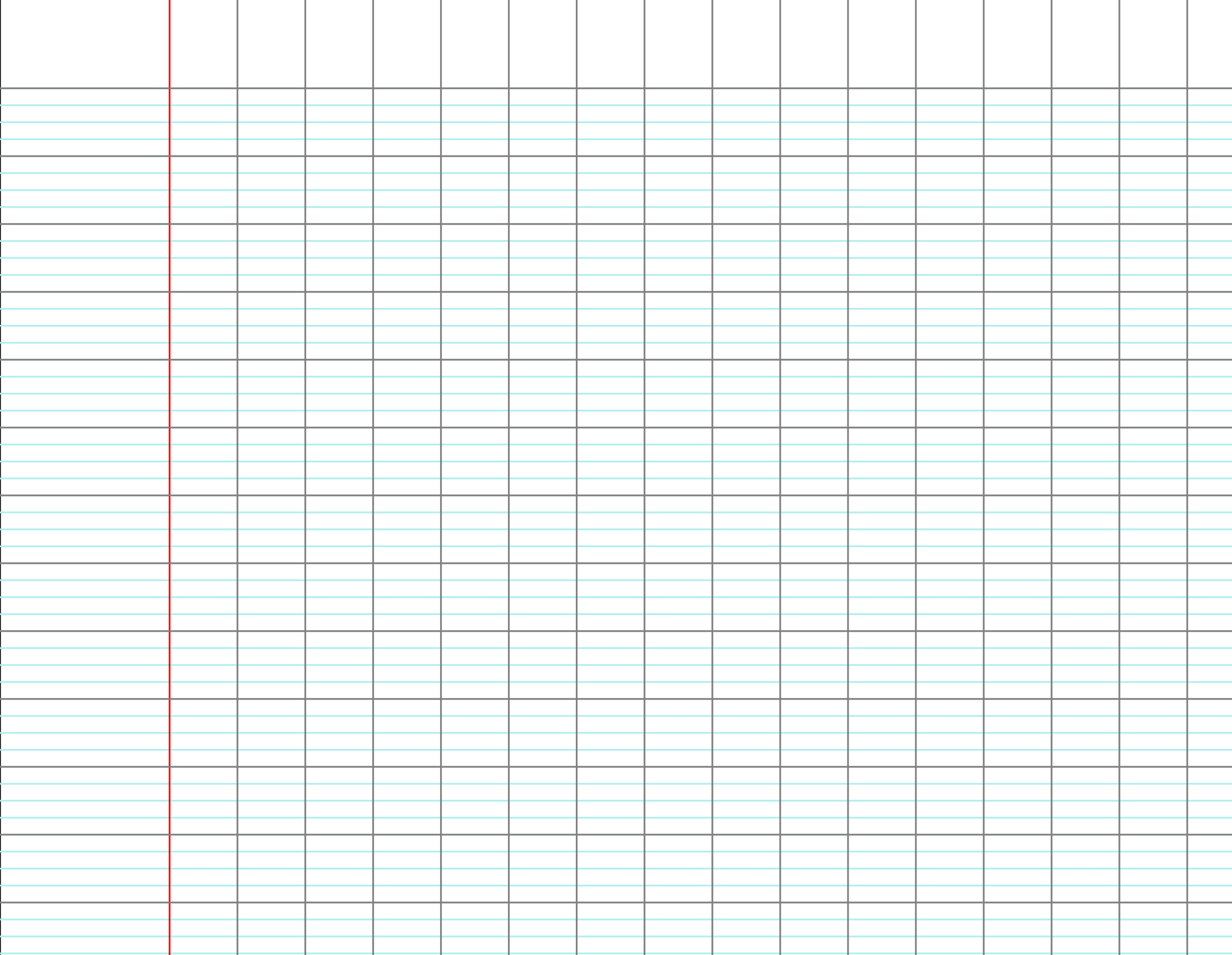 LES NOMS
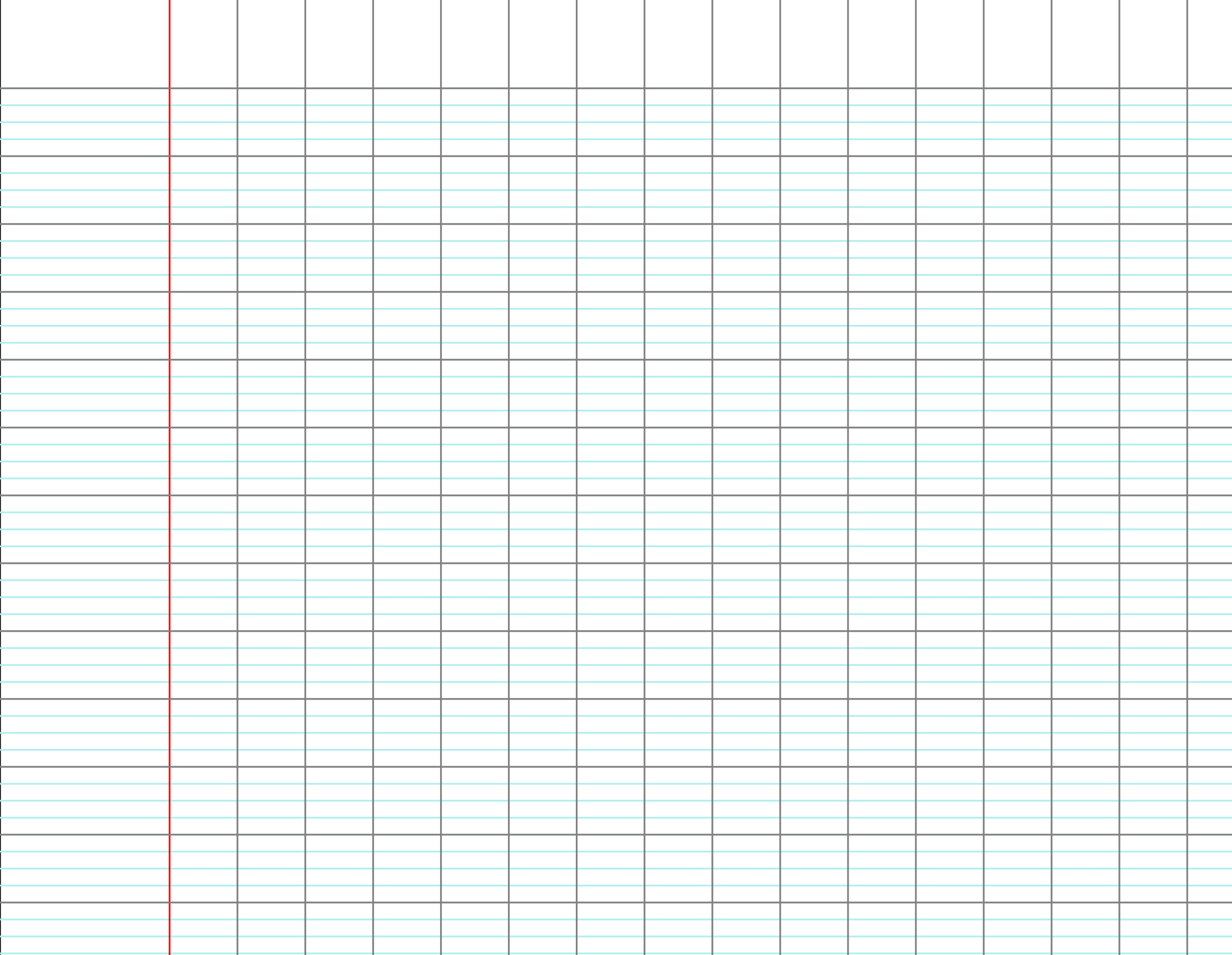